Working with watermarks
In the message bar, click Enable Editing,
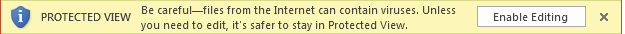 then press F5 or click Slide Show > From Beginning to start the course.
If the videos in this course don’t play, you may need to download QuickTime or just switch to PowerPoint 2013.
j
Working with watermarks
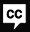 Closed captions
Watermarks are text or pictures that appear on the background of a document, typically on every page.
It's easy to add one in Word. On the Design tab, click Watermark, and select one from the gallery.
You can use watermarks for a number of things, such as identification or branding, like a company logo.
For security or legal purposes.
Or simply as a design or decorative element.
Open the watermark gallery, where you can use one of the pre-designed watermarks,
or if you want more control over how it looks, you can create a custom watermark.
Double-click the box next to Text and start typing.
Change the font if you want and choose a size.
If you want the text to automatically extend to the left and right margins, select Auto.
You can choose a color other than gray, but don't choose something that will be distracting for the reader.
You can click Apply at any time to see what it looks like.
Select Semitransparent to dim the text a bit more.
And finally, choose whether to lay out the text horizontally or diagonally.
Click OK, or Close if you already applied the settings.
Now check through the document to make sure you can see the watermark, and it doesn’t compete with your text.
To get a more accurate picture of how the watermark will look when you print the document, click File, and click Print.
Then, check the print preview. Click the page selector to look through the print preview of the document.
On this page, the chart has a solid color background that covers the watermark.
If it's important for you to see the watermark through a chart, you can make the chart background semitransparent.
Go to the page that the chart is on.
With just the background shape selected, go to the Chart Tools Format tab, click Shape Fill, and More Fill Colors.
Then, change the Transparency to around 50. You can do this with shapes and other objects, too.
Finally, if you want to remove the watermark, simply open the Watermark gallery and click Remove Watermark.
If your document contains sections, your watermark might not show up on every page.
You'll learn more about how to deal with that in movie 3.
But up next, you'll see how to add a logo or picture as a watermark.
Press F5 to start, Esc to stop
1/3 videos
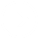 2:40
3:13
4:46
Help
Watermarks
Add a logo
Custom pictures
Feedback
Summary
Working with watermarks
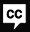 Closed captions
It's useful to be able to quickly add a text watermark.
But being able to add pictures and other objects opens up many more possibilities.
Open the watermark gallery, and click Custom Watermark.
Then, click Picture watermark and Select Picture.
Choose a picture file and click Insert. Click Apply.
By default, Word centers a picture vertically and scales
or resizes it automatically to extend to the left and right margins.
Also, the image is washed out or made semitransparent so it doesn’t compete visually with the foreground text.
Click Scale if you want to change how the image is scaled.
For example, you can scale it to half the size, twice the size, keep it at its original size, or enter your own scale setting.
Clear the Washout checkbox and click Apply to see what that does.
As you can see, most watermark pictures need to be washed out a bit, so they don't distract the reader. Click OK or Close.
Watermark pictures are tricky because you have to find an image that is easily recognizable,
but doesn’t fight for dominance with the foreground text.
This logo works pretty well because the reader will immediately know what it is
and it contains simple shapes and only two colors.
But we can make it even more unobtrusive.
Open the Watermark gallery and click Custom Watermark, and let's choose this other logo that has a dusty blue color.
Click Apply. As you can see, the hue and depth of the color also affects readability.
You'll also want to avoid pictures with lots of fine detail
and images like this that take too much effort to figure out. Again, keep it simple.
And before you make any final decisions, click File and Print,
to get a more accurate impression of how the document will look when it's printed.
So now you have the basics of adding watermarks, but you can do a lot more with them.
If you're ready, let's dig a little deeper.
To Word, a watermark is nothing more than a header or footer that's in a different place. I'll show you what I mean.
Double-click the header of your document to open the header and footer for editing.
Now you can click the watermark, and select it. What is the significance of this?
Well, it means that now you can work with the watermark just like any other picture or shape or object.
For example, you can press Shift and drag a corner handle to resize the image
while keeping its original aspect ratio or shape.
Then, you can click the center of it and move it to a new location.
And notice that the watermark changes on the other pages too.
You also have all the tools on the Picture Tools Format tab.
For example, you can change the brightness, recolor the picture, even add a border.
Accessing watermarks through headers and footers opens up a whole new world of possibilities.
Up next, we'll take watermarks to the next level.
Press F5 to start, Esc to stop
2/3 videos
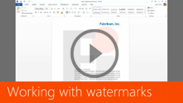 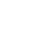 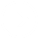 2:40
3:13
4:46
Help
Watermarks
Add a logo
Custom pictures
Feedback
Summary
Working with watermarks
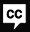 Closed captions
If you want to have complete flexibility to customize watermark pictures,
you can go to the next level and bypass the Watermark gallery altogether. I'll show you how.
Double-click the header to open headers and footers. Click Insert and select the Rectangle shape.
Then, draw a rectangle on the page.
Because the header and footer editor is open, we're actually drawing the rectangle in the header of the document,
which places it in a layer behind the text and on all the pages of the document.
To add a picture, go to the Drawing Tools Format tab, click Shape Fill, and click Picture. Select a picture and insert it.
Now why did we add the picture to the fill property of the shape, instead of directly to the page?
Because this way we have more options to work with, including transparency.
When you add a picture to a shape, it stretches to fill the shape.
To get it back to its original aspect ratio, click the Picture Tools Format tab, click Crop, and click Fit.
Then, adjust the crop handles to remove the empty space around the picture.
Click Crop again to turn it off.
Then, go back to the Drawing Tools tab, and remove the shape outline.
Now we can resize the picture,
move it.
Or align it automatically, by clicking the Drawing Tools Format tab,
clicking Align and clicking Align Center and Align Middle.
Next click the Format Shape dialog box launcher, and the Fill & Line tab.
Now you can adjust the transparency so it doesn’t compete with the text.
Click the Picture tab, and you have settings for Brightness, Contrast and Color.
Try the Sharpness setting to blur the picture slightly if it has a lot of detail.
For this picture, let's go to the Effects tab, and add an Artistic effect.
This is another tool you can use to reduce the detail of a picture to push it more into the background.
Again, when you want to see what the watermark will look when it's printed, click File and Print.
Then, check the pages.
If you're happy with your watermark, you can reuse it in other documents.
Click Design and Watermark. Then, click Save Selection to Watermark Gallery.
Type a name and click OK. Now adding the watermark is as easy as looking through the gallery.
So now you have lots of options for adding and working with watermarks.
The secret is accessing them through the header and footer editor.
And here's something else. Because watermarks are related to headers and footers,
you can also use the options on the Header & Footer Tools Design tab.
For example, click Different First Page if you want a different watermark on the first page.
You can also create sections to add different watermarks throughout a document.
Here's the same document without watermarks. I've zoomed back so you can see three pages of it.
I've also turned on show paragraph marks, so you can see that I've added a section break here and here.
Double-click the header and you can see the three sections that were created.
Click Next to go to the Section 2 header, and turn off Link to Previous.
Then click Next to go to section 3 and turn off Link to Previous. By turning off the links, I've isolated the 3 sections.
Now I can click the section 1 header, and insert a watermark. To keep it simple, I'll add a star shape.
Then, I can click the section 2 header, and add a different shape.
And go to the third section and insert a third shape.
Three different custom watermarks created by using sections that were unlinked,
and inserting the watermark graphics directly to the header and footer.
So now you know just about everything there is to know about watermarks in Word 2013.
For related information, check out the links in the course summary.
Press F5 to start, Esc to stop
3/3 videos
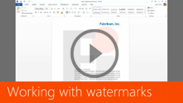 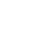 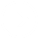 2:40
3:13
4:46
Help
Watermarks
Add a logo
Custom pictures
Feedback
Summary
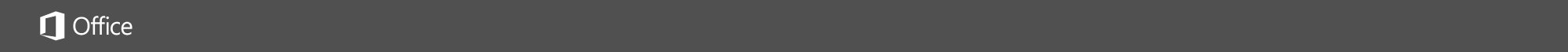 Help
Course summary—Working with watermarks
Course summary
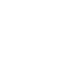 Insert a watermark
Watermarks are text or pictures placed behind the document text. They can mark the document’s status as Draft, Confidential, etc., brand it with a logo, or just make it look better.   
Click View > Print Layout.
Click Design > Watermark.
Apply one of the built-in watermarks in the watermark gallery, search for one online, or click Custom Watermark to create your own from text or a picture. 
Change a watermark 
Click Design > Watermark.
Do any of the following: 
Choose a different predesigned watermark, such as Confidential or Urgent, from the gallery of watermarks.
To change pictures, click Custom Watermark, and then click Select Picture.
To change picture settings, click Custom Watermark, and then select or clear the options Picture watermark. 
To change text, click Custom Watermark, and then select a different built-in phrase or type in your own phrase.
To change text settings, click Custom Watermark, and then select or clear the options that you want under Text watermark. 
Remove a watermark
To remove a watermark, under Design, in the Page Background group, click Watermark > Remove Watermark. If that doesn’t work, the watermark was applied to a specific section of the document. Double-click to open the header area of any page the watermark is on, click the watermark, and click Delete.
See also
More training courses
Office Compatibility Pack
Insert or change a watermark
Add a "Draft" watermark to your document
Add a picture as a background watermark
Move a watermark
Remove a watermark
Press F5 to start, Esc to stop
1
2
3
4
5
6
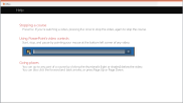 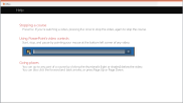 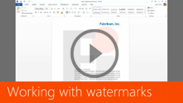 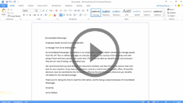 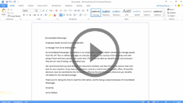 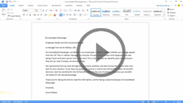 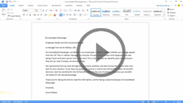 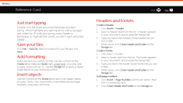 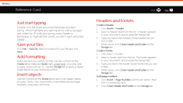 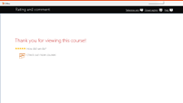 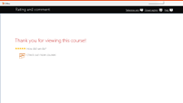 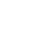 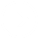 2:40
3:13
4:46
Help
Watermarks
Add a logo
Custom pictures
Feedback
Summary
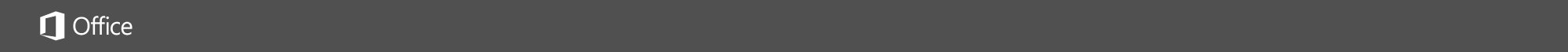 Help
Rating and comments
Course summary
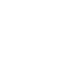 How did we do? Please tell us what you think
Thank you for viewing this course!
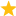 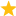 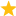 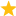 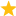 Check out more courses
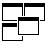 Press F5 to start, Esc to stop
1
2
3
4
5
6
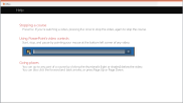 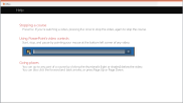 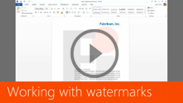 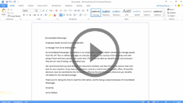 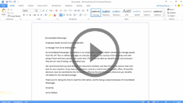 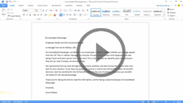 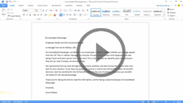 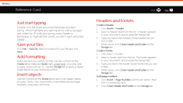 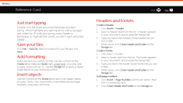 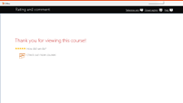 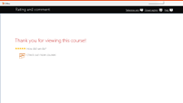 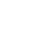 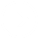 2:40
3:13
4:46
Help
Watermarks
Add a logo
Custom pictures
Feedback
Summary
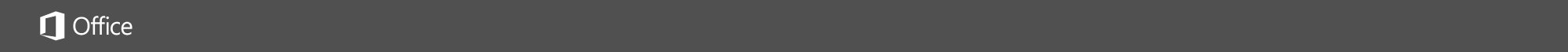 Help
Help
Course summary
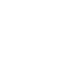 Using PowerPoint’s video controls
Point at the bottom edge of any video to start, stop, pause, or rewind. You drag to rewind.
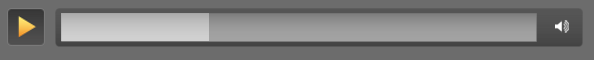 Stopping a course
If you’re viewing online, click your browser’s Back button. If you’re viewing offline, press Esc. If you’re watching a video, press Esc once to stop the video, again to stop the course.
Going places
You can go to any part of a course by clicking the thumbnails (light or shaded) below the video. You can also click the forward and back arrows, or press Page Up or Page Down.
If you download a course and the videos don’t play
Click Enable Editing                     if you see that button. If that doesn’t work, you may have PowerPoint 2007 or earlier. If you do, you need to get the PowerPoint Viewer. If you have PowerPoint 2010, you need the QuickTime player, or you can upgrade to PowerPoint 2013.
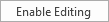 Press F5 to start, Esc to stop
1
2
3
4
5
6
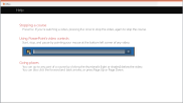 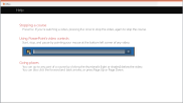 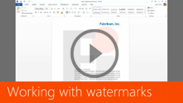 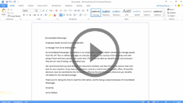 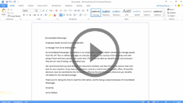 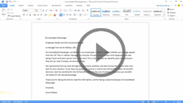 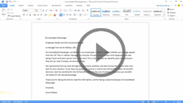 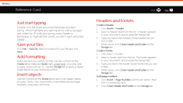 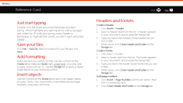 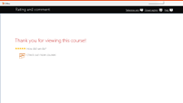 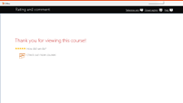 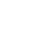 2:40
3:13
4:46
Help
Watermarks
Add a logo
Custom pictures
Feedback
Summary